КАДАСТРОВАЯ ПАЛАТА ПО ИРКУТСКОЙ ОБЛАСТИ
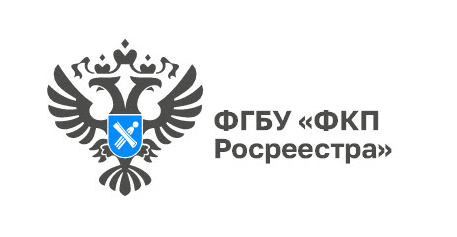 КОМПЛЕКСНОЕ ВЫЕЗДНОЕ ОБСЛУЖИВАНИЕ
ПРИЁМ  ДОКУМЕНТОВ  НА ГОСУДАРСТВЕННЫЙ  КАДАСТРОВЫЙ  УЧЁТ, РЕГИСТРАЦИЮ ПРАВ НА НЕДВИЖИМОСТЬ И ПОСЛЕДУЮЩАЯ         ДОСТАВКА ДОКУМЕНТОВ
СТОИМОСТЬ 
               ПРИЁМ  ДОКУМЕНТОВ                                        КУРЬЕРСКАЯ ДОСТАВКА                                                                                                  

ДЛЯ ФИЗИЧЕСКИХ ЛИЦ – 1000 РУБЛЕЙ                    ДЛЯ ФИЗИЧЕСКИХ ЛИЦ – 800 РУБЛЕЙ
ДЛЯ ЮРИДИЧЕСКИХ ЛИЦ – 1400 РУБЛЕЙ         ДЛЯ ЮРИДИЧЕСКИХ ЛИЦ – 1400 РУБЛЕЙ
КОНСУЛЬТАЦИЯ, ПОДГОТОВКА       ДОГОВОРОВ  ПО СДЕЛКАМ С НЕДВИЖИМОСТЬЮ
СТОИМОСТЬ от 900 РУБЛЕЙ
ЗАКАЗАТЬ ВЫЕЗДНОЕ ОБСЛУЖИВАНИЕ
тел:8-800-100-34-34– круглосуточная справочная
тел:+7(3955)581- 574,    доб.4 – многоканальный,
 тел:+7(964)115- 97- 63 – мобильный
www.kadastr.ru
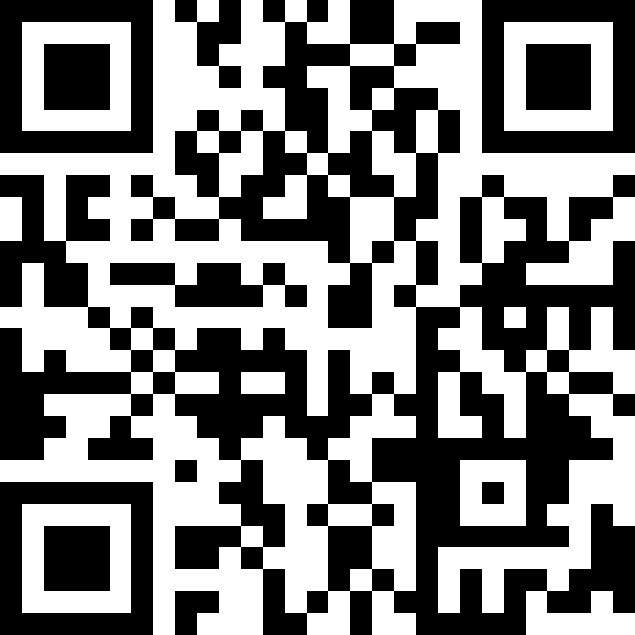 ЗАЯВИТЕЛЬ  ВЫБИРАЕТ ВРЕМЯ И МЕСТО ОКАЗАНИЯ УСЛУГ!